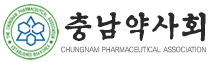 C형 간염의 신규 치료제와 가이드라인 업데이트
단국대학교 약학대학
이윤정 교수
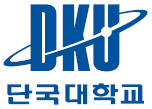 [Speaker Notes: 안녕하세요? 저는 단국대학교 약학대학의 이윤정 교수입니다.
이번에는 온라인 강의로 충남약사회의 약사님들을 만나뵙게 되어 반갑습니다^^
이번 강의 주제는 최근 주사바늘 재사용 때문에 이슈가 되었던 C형 간염에 대해 준비하였습니다.
C형 간염 치료제는 아주 빠른 속도로 신약이 출시되며 그에 따른 치료 전략이 바뀌고 있어 이번에는 C형 간염의 신규 치료제와 가이드라인 업데이트를 위주로 정리해보았습니다.]
목   차
C형 간염 소개
C형 간염 치료제 소개
대한간학회 가이드라인 업데이트
[Speaker Notes: 목차는 다음순으로 진행하게 됩니다.]
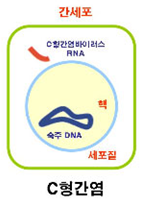 C형 간염
C형 간염 바이러스(hepatitis C virus, HCV)
단일 가닥(single-stranded), 50 nm RNA 바이러스
돌연변이를 특징으로 하여 생체 내 면역반응을 효과적으로 회피함
20-39세에 감염 흔함. 유병률은 50-60대 가장 높음. 남>여
전체감염자의 80-90%이 만성간질환으로  이환됨; 1-5%는 간경화 및 간암으로 사망함
A, B형 간염과 달리 예방 백신이 없음
C형간염 바이러스는 외피를 가진 외가닥의 RNA 바이러스로 유전자의 변이가 빠르게 일어나기 때문임
3
C형 간염 바이러스 감염(Hepatitis C  Virus (HCV) Infection)
전 세계적으로 만성 간질환을 유발하는 주요 원인 중 하나임
만성화되면 간의 조직학적 변화(간 섬유화, 간경변증, 간세포암종 등)가 초래될 수 있음
HCV 유병률
전체 1.6% (2014), 한국 0.68% (2012-2014)
국내에서는 C형간염이 법정감염병 중 제3군 감염병에 속함 (2017.06.~)  모든 C형 간염 환자는 발견 즉시 지역보건소에 보고할 것
HCV 유전자형 분포
전 세계적으로 흔한 유전자형: 1, 2, 3
국내에서 흔한 유전자형: 1b (45-59%), 2a (26-51%)
[Speaker Notes: C형 간염은 기존에 ‘지정 감염병’에서 올 6월부터 ‘제3군 감염병’으로 지정이 되어 더 면밀한 관리가 시작되었습니다. 제3군 감염병은 간헐적으로 유행할 가능성이 계속 있어 그 발생을 감시하고 방역대책 수립이 필요한 감염병입니다.
C형 간염의 유전자형은 1-6형이 있으며, 국내에서는 1b과 2a가 가장 흔합니다.]
C형 간염 바이러스 감염(Hepatitis C  Virus (HCV) Infection)
감염경로
침입적: 수혈, 주사기 공동사용 (ex. 약물 중독자), 이식
비침입적:성교, 체액 접촉, 모자간 수직감염

HCV 감염의 자연 경과
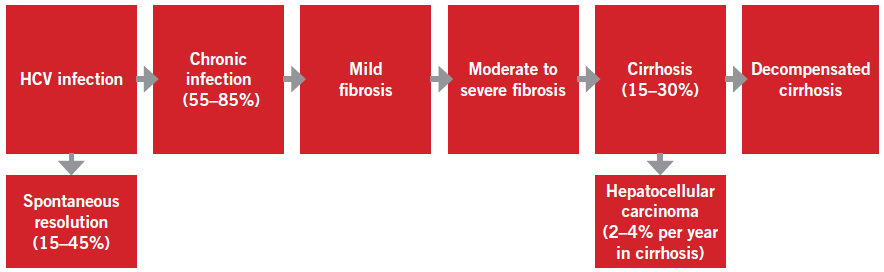 C형 간염 감염
경미한 
섬유화
중등도-중증의 섬유화
비대상성   간경변증
간경변증
만성 감염
간세포
암종
자연 치유
WHO. Guidelines for the screening, care and treatment of persons with chronic hepatitis C infection. 2016.
[Speaker Notes: 2007-2011년도에 진행된 연구 결과에서는 국내 C형 간염 감염의 독립적인 위험 요소로는 주사용 약물남용, 주사바늘 찔림, 1995년 이전 수혈, 문신, 나이 등이라고 보고되었습니다.
C형 간염 감염 후 일분 환자들은 자연 치유가 되지만, 일부 환자들은 감염이 6개월 이상 지속되여 만성 감염으로 변환되고, 시간에 따라 간에 합병증이 나타날 수 있습니다.]
C형 간염 진단 검사
선별검사 대상
고위험군뿐 아니라 HCV 유병률이 증가하는 40대 이상의 인구에서  시행할 것을 고려함
혈청 검사: C형 간염 바이러스 항체(anti-HCV antibody) 검사
이는 C형 간염 바이러스에 대한 항체 여부를 검사하여 이전 노출 및 현재 감염 여부를 나타내는 검사임. 단, 현재 감염이 있는지, 과거에 노출이 되었는지 여부는 구분 할 수 없음
검사 종류: Enzyme immunoassay (EIA), Recombinant immunoblot assay (RIBA)
분자 검사: HCV RNA 검사
혈중에 HCV RNA 수를 검사함. 바이러스 검출 여부 및 현재 감염 여부를 확인 할 수 있음	
Real-time PCR을 통해 검사함
6
[Speaker Notes: C형 간염을 진단하기 위해 반드시 C형 간염 바이러스 항체와 HCV RNA 검사를 통한 혈중 내 HCV RNA 수치 확인이 필요합니다.]
C형 간염 진단 검사
HCV 유전자형 (genotype) & 유전자아형 (subgenotype)
유전자형: Ex) Genotype 1-6
유전자아형: Ex) Genotype 1a, 1b
유전자형은 바이러스의 RNA 가닥의 유전적인 요소에 따른 분류로서,            유전자형에 따라 치료의 기간 및 예후가 달라짐
치료 시작 전 반드시 확인이 필요함
생화학 지표: ALT 
간 손상에 대한 지표로 ALT를 지속적으로 모니터링 해야함
간 생검
간 손상의 정도를 확인할 수 있음
HCV의 조직학적 발견: 문맥 림프구 무리(portal lymphoid aggregates), 지방증(steatosis), 쓸개관 손상(bile duct injury)
초기 평가를 위해 기저(baseline) 간 생검 검사가 권장됨
HCV 약제내성검사
직접작용 항바이러스제(DAAs)에 내성을 보이는 아미노산 변이가 발견되어 일부 약제 치료 전 검사 필요함
7
[Speaker Notes: 약제 내성 검사는 반드시 필요한 것은 아닙니다.]
C형 간염의 검사 해석 (예시)
8
2015 대한간학회 C형 간염 진료 가이드라인. 대한간학회  2015.
[Speaker Notes: Anti-HCV 항체와 HCV RNA 검사 결과가 다음과 같을 때 예상될 수 있는 임상 결과는 표와 같습니다.]
C형 간염의 임상적 증상
급성 감염: 대부분 무증상임
증상이 있다면, 대부분 비특이적이며, 피로, 연약함,             식욕부진, 황달 등(노출 4-12시간 후 나타남)이 나타남

만성 감염: 대부분 피로함을 호소함
비특이적: 오심, 식욕부진, 복부 불쾌감, 우울증
간경화/문맥고혈압 진행시: 황달, 난치성 복수, 자발성    세균성 복막염, 위장/식도 출혈, 합성 기능 저하 (저알부민혈증, 혈액 응고인자 감소), 간성뇌증
9
[Speaker Notes: - 급성 감염에서는 대부분 무증상이기 때문에 급성기에서 진단되는 경우는 매우 드뭅니다.]
C형 간염의 예방
사전 노출 예방
고위험군 환자에게 상담을 통한 위험 행동 예방
병원 기관에서의 예방 조치
C형 간염 감염자는 혈액, 장기, 조직, 또는 정액 기부를 삼갈 것
여러 파트너가 있는 경우 콘돔 사용
바늘을 재사용하거나 공유하지 말 것
참고: 임신은 C형 간염 감염에 있어 금기사항이 아님
알코올, 비만, 인슐린 저항은 질병의 진행과 연관됨
 단주/절주, 운동 및 식이조절을 통한 적정 체중 유지
A형, B형 간염 바이러스에 대한 항체가 없을시, A형, B형 간염 예방접종 시행

사후 노출 예방
B형 간염과는 달리, 면역글로불린(immunoglobulin)      투여는 효과적이지 않기 때문에 권장되지 않음
10
[Speaker Notes: C형 간염은 사전 예방 백신도, 사후 예방 면역글로불린도 효과적이지 않기 때문에 사용이 권장되지 않아 노출을 유의해야 합니다.]
C형 간염 치료 가이드라인
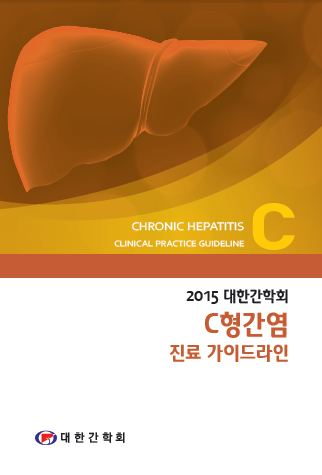 대한간학회 – 2015년 출판

참고: 미국 가이드라인
American Association for the Study of Liver Diseases (AASLD)/ Infectious Diseases Society of America (IDSA)
http://www.hcvguidelines.org/
C형 간염 치료제가 지속적으로 업데이트 되면서 미국 가이드라인은 문서 파일이 아닌, 지속적으로 업데이트 할 수 있는 온라인 “살아있는 문서” 형태로 제공됨
11
2015 대한간학회 C형 간염 진료 가이드라인. 대한간학회  2015.
[Speaker Notes: - C형 간염에 대한 치료 가이드라인은 전 세계적으로 조금씩 차이가 있습니다. 한국, 미국외에도 유럽, 세계보건기구(WHO), 아시아 태평양 가이드라인도 있습니다.
- 이 중 본 강의 자료는 2015년 12월에 업데이트 된 대한간약회의 가이드라인을 중점적으로 말씀드리겠습니다.]
대한간학회
치료의 목표
궁극적 목표: C형 간염 바이러스(HCV)를 박멸하여 HCV 감염으로 인한 간경변증의 합병증, 간세포암종, 간외 합병증의 발생 및 이로 인한 사망 예방

단기 목표: 치료 종료 12주 또는 24주째 혈중 HCV RNA가 검출되지 않는 상태인 SVR(sustained virological response)에 도달하는 것
[Speaker Notes: SVR (sustained virological response – 치료 종료 시점 12주 또는 24주째 혈중 C형 간염 RNA 비검출률) – 개념 잘 알고 계세요! 
SVR에 도달하는 것이 환자가 합병증 등으로 진행되지 않는 좋은 예후를 나타내는 지표입니다.]
대한간학회
치료 적응증
치료 금기가 없는 모든 C형감염 환자는 치료의 대상으로 고려함

F3 이상의 진행된 섬유화(대상성 및 비대상성 간경변증 포함) 환자 및 간이식 전후 환자는 우선적으로 치료함
[Speaker Notes: F3 정도의 섬유화는 간경변증 직전의 섬유화 심각도를 칭합니다.]
C형 간염 치료제의 종류
기존 치료제
Peginterferon (PEG-IFN) α (페가시스, 페그인트론) + ribavirin
신규 치료제
직접작용 항바이러스제(Direct-acting antivirals (DAAs)
1st  gen
2nd gen
※ 괄호안은 국내 승인 년도임
[Speaker Notes: C형 간염 치료제는 오랫동안 peginterferon (PEG-IFN) alpha와 ribavirin을 병용하여 총 48주 (일부 경우에 24주) 치료로 진행해왔지만, PEG-IFN이 주사제라는 점과 두 약물 모두 골수억제 관련 부작용이 있는 점 등 치료에 어려움이 있었습니다.
이후 새로 나온 약제가 바로 직접작용 항바이러스제(DAA)인데, 이는 모두 경구용 제제들이고, 기존 치료제보다 단기간으로만 치료를 하여도 반응률이 우수한 제제들입니다.
DAA는 작용 부위에 따라 총 세가지로 분류할 수 있습니다.
가장 먼저 개발된 DAA는 protease 억제제(NS3/4A)인데, 처음 나온 1세대 약물은 기존 PEG-IFN + ribavirin에 추가하여 연구되었습니다.
반면 protease 억제제 2세대는 타 DAA와 더하여 연구가 진행되었고 현재는 1세대 보다는 2세대 약물들이 사용되고 있습니다.
Polymerase (NS5B) 억제제는 구조에 따라 nucleotide 유사체와 비nucleotide 유사체로 나뉩니다.]
직접작용 항바이러스제(Direct-acting antivirals, DAAs)
바이러스 단백질(viral proteins)의 특정 부분을 억제하여 C형 바이러스의 복제를 억제함
NS3/4A 억제제(protease inhibitors)
NS5A 억제제
NS5B 억제제(polymerase inhibitors)
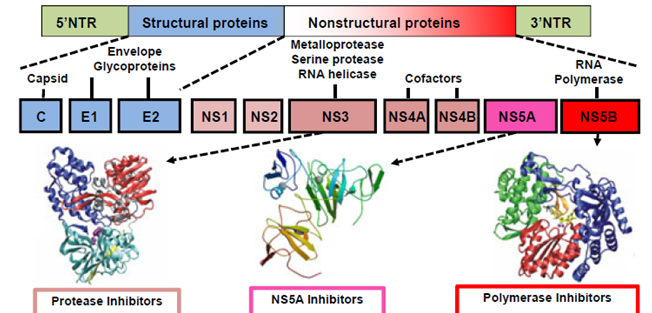 15
[Speaker Notes: 이 제제들은 바이러스 단백질에 직접적으로 작용하며 세가지가 작용부위가 다릅니다.
NS3/NS4A 부분은 protease를 포함하고, NS5B는 RNA polymerase 부분에 속하여 각각을 protease 억제제, polymerase 억제제로도 칭합니다.]
직접작용 항바이러스제(Direct-acting antivirals, DAAs)
C형 간염 치료를 혁신적으로 변화시킴
치료 반응률 및 부작용 개선
>90%의 환자가 혈중 HCV RNA가 검출되지 않는 상태인 SVR에 도달함
DAA 간 병용 치료는 매우 효과적이며, 기존 PEG-IFN + ribavirin 치료에 실패한 환자들에게도 효과적임
기존 PEG-IFN + ribavirin 치료를 대체함
사용이 용이하도록 여러 약물이 하나의 복합제제로 시판됨
16
[Speaker Notes: 새로나온 직접작용항바이러스제는 모두 국내 출시가 2014년 이후로 신규 약물들이지만, 기존 PEG-IFN 기반 치료제를 완전히 뒤엎고 새로운 1차 제제들로 자리매김 하고 있습니다.
이 약물들은 특히 두개 이상 병용으로 사용되었을 때 매우 높은 SVR을 보여 복합제제로 시판되는 경우도 많이 있습니다.]
직접작용 항바이러스제(DAAs):국내 승인 약물
[Speaker Notes: 현재까지 국내 승인된 직접작용 항바이러스제(DAA) 목록입니다.
이들 약물을 내성의 위험 때문에 단독 성분으로 사용되지 않고 병용하여 사용되며, 비급여인 boceprevir는 1세대 protease 억제제로서 현재는 권장되지 않는 약물 요법에 속합니다.
예를 들어 많이 사용하여 쉽게 칭하는 약물 요법 중 하나는 “다클린자(daclatasvir)”와 “순베프라(asunaprevir)”을 같이 사용하는 “닥순요법” 입니다.]
NS3/4A 억제제(Protease Inhibitors)
비구조단백질(nonstructural protein, NS) 3 (NS3)/4A serine protease를 억제하며 C형 간염 바이러스의 복제를 억제함
SPINT-2 연구
기존에 치료를 받은적이 없는 C형 간염 환자에게 PEG-IFN + ribavirin에 더해 boceprevir 또는 위약투여
SVR (바이러스 비검출률) 63-66% (boceprevir군) vs 38% (위약군)
Drugs
Boceprevir (빅트렐리스) 800 mg 1일 3회, 음식 또는 스낵과 함께 복용
음식과 함께 복용시 흡수율이 증가됨
PEG-IFN + ribavirin에 더해 사용됨  (더 이상 권장되지 않는 치료요법임)
Asunaprevir (순베프라) 100 mg 1일 2회, 음식과 상관없이 복용
Grazoprevir (제파티어에 포함) 100 mg 1일 1회, 음식과 상관없이 복용
Paritaprevir (비키라에 포함) 75 mg 2정 1일 1회, 음식과 상관없이 복용
Telaprevir 1125 mg 1일 3회 (국내 미시판)
Simeprevir 150 mg 1일 1회 (국내 미시판)
[Speaker Notes: - DAA 중 가장 처음 나온 약물 군인 NS3/4A 억제제는 처음에는 기존 치료인 PEG-IFN + ribavirin에 추가하여 사용하도록 연구되어 높은 반응률을 보였지만, 이제는 PEG-IFN + ribavirin이 기반되지 않는, DAA 병용 요법만으로 사용되는 약물들이 사용되고 있습니다.]
NS3/4A 억제제(Protease Inhibitors)
이상반응
구역, 피로, 오한, 불면증, 과민성, 어지러움, 두통, 탈모, 발진, 피부건조, 미각이상, 식욕 감소
AST/ALT 상승
혈소판감소증
혈액검사를 통해 온혈구계산(CBC) 모니터링 필요

약물-약물 상호작용
CYP3A4를 통한 약물 상호작용은 흔함
Boceprevir: CYP3A4와 P-glycoprotein의 기질 및 억제제
Asunaprevir: CYP3A와 SLCO1B1의 기질, CYP2D6과 P-glycoprotein의 중등도 억제제
19
[Speaker Notes: - 이들 약물은 구역, 피로, 두통 등의 비특이적인 부작용을 보였고, 간 기능검사 수치 중 AST/ALT 상승이 나타날 수 있다고 알려져 있습니다.]
NS5A 억제제
NS5A 인단백질을 억제하며 C형 간염 바이러스의 생애주기에 직접적으로 간섭하며, 결국 바이러스 복제를 억제함
매우 강력한 항바이러스 활성과 여러 C형 간염 유전자형에 대한    폭넓은 활동 범위를 지님
Ledipasvir (하보니에 포함) 90 mg 1일 1회
Daclatasvir (다클린자) 60 mg 1일 1회 
Ombitasvir (비키라에 포함) 12.5 mg 2정 1일 1회
Elbasvir (제파티어에 포함) 50 mg 1일 1회
Adverse events
피로, 두통, 구역, 설사, 불면증
ALT, 빌리루빈, 리파제(lipase) 수치 상승
20
[Speaker Notes: NS5A 억제제는 C형 간염 바이러스의 복제 및 조립을 억제하며, 여러 유전자형에 작용하고 다른 약제와 병합할 경우 상승 효과를 나타냅니다.
이 약물군 역시 비특이적인 부작용이 주로 나타나며, 간수치 검사 관련 ALT 및 빌리루빈 수치의 상승 위험이 있습니다.]
NS5B 억제제(Polymerase Inhibitors)
NS5B RNA-의존적 polymerase를 목표로 억제함
뉴클레오티드(nucleotide) polymerase 억제제 (NIs): Sofosbuvir
비뉴클레오티드(non-nucleotide) polymerase 억제제 (NNIs): Dasabuvir
Sofosbuvir (소발디)
유전자형 1-4 C형 간염 치료에 승인받음
폭넓은 항바이러스 활동 범위를 가짐
400 mg 1일 1회, ribavirin 또는 PEG-IFN+ribavirin 또는 ledipasvir (하보니) 또는 simeprevir와 함께 투여 가능
환자의 C형 간염 유전자형에 따라 병용 치료제 선택 가능
내성이 잘 나타나지 않음
흔한 이상반응
Sofosbuvir+ribavirin: 두통, 피로, 오심, 불면증
Sofosbuvir+ribavirin+PEG-IFN α: 빈혈, 피로, 두통, 불면증, 오심

Dasabuvir (엑스비라)
유전자형 1형에만 효과적임
250 mg 1일 2회, [paritaprevir (protease 억제제) + ombitasvir (NS5A 억제제) + ritonavir] (비키라)와 병용 투여함
21
[Speaker Notes: 소발디(sofosbuvir)는 매우 효과가 우수하며 안전한 약물로 알려져 있고, 대부분의 유전자형에서 활동을 가지고 있는 광범위한 약물이며 내성에 대한 높은 장벽을 가지고 있어 여러 C형 간염 치료 요법에 병용되어 사용되는 약물입니다.
뉴클레오티드 polymerase 억제제와는 달리, 비뉴클레오티는 polymerase 억제제들은 내성이 쉽게 나타날 수 있으며 유전자형에 대한 제한적인 활동만 지니고 있습니다. 현재 엑스비라(dasbuvir)는 유전자 1형에만 효과적인 약물입니다.]
치료제 선택시의 고려사항
*상호작용은 아래 웹사이트를 활용할 수 있음:
   http://www.hep-druginteractions.org/
EASL Recommendations on Treatment of Hepatitis C 2016 Presentation.
[Speaker Notes: - 이렇듯 신규 C형 간염 치료제인 DAA는 여러 종류가 있고, C형 간염 치료제 선택시 여러가지 요소들을 고려하여 약물 요법을 선택하게 되겠습니다.]
C형 간염 치료 가이드라인
기존 1차 치료 약물
PEG-IFN + ribavirin × 48 주 (예외적으로 24주 고려)
아직 국내에서는 이 요법이 권장되지만, 미국을 포함한 외국 가이드라인에서는 낮은 반응률과 높은 부작용 떄문에 더이상 권장되지 않음
C형 간염 치료제 선택 및 기간은 다음 요소에 따라 달라짐
C형 간염 유전자형
C형 간염 치료제에 대한 노출 여부
간경변증 진행 여부
C형 간염의 치료 효과에 대한 지표
SVR (sustained virologic response; 치료 시점 12주 또는 24주 후의 HCV RNA 바이러스 미검출률)
대한간학회
대한간학회치료 가이드라인
Opr + D, ombitasvir/paritaprevir/ritonavir + dasabuvir; PR, pegylated interferon + ribavirin; R, ribavirin
[Speaker Notes: 이 슬라이드는 유전자형 1-6형에 대해 권장되는/되지 않는 약물 요법을 나열해 둔 것입니다.
유전자형 마다 사용할 수 있는 약물요법이 다른 것을 보실 수 있습니다.]
대한간학회
유전자형 1b형 치료 가이드라인
Recommendations
      A1           B1           C1
      A2           B2
Opr + D, ombitasvir/paritaprevir/ritonavir + dasabuvir; PR, pegylated interferon + ribavirin; R, ribavirin
*Consider in those with pretreatment HCV RNA <400,000 IU/mL, with rapid virological response (RVR), and without treatment failure factors such as advanced fibrosis or cirrhosis, obesity, insulin resistance
[Speaker Notes: 이 슬라이드는 국내에서 가장 흔한 유전자형 1b형에 대한 자세한 치료 가이드라인 입니다. 색상에 따라 얼마나 강력한 권고사항인지 알 수 있습니다(A1(녹색)가 가장 강력한 권고사항, C1(노란색)이 가장 약한 권고사항 등).
보시다시파 약물들은 DAA의 2-3개의 약물 계열을 병용해서 사용하고, 일반적으로 권장되는 치료 기간은 12주로, 기존 24-48주보다 훨신 더 단축 된 것을 보실 수 있습니다.]
대한간학회
유전자형 1a형 치료 가이드라인
Recommendations
      A1           B1           C1
      A2           B2
Opr + D, ombitasvir/paritaprevir/ritonavir + dasabuvir; PR, pegylated interferon + ribavirin; R, ribavirin
[Speaker Notes: - 이 슬라이드는 유전자형 1a형 치료가이드라인입니다. 1b와 유사한 것 같으면서도 권장사항에 포함되지 않는 약물이 있습니다(예. 닥순요법의 daclatasvir+asunaprevir).]
대한간학회
유전자형 2형 치료 가이드라인
Recommendations
      A1           B1           C1
      A2           B2
R, ribavirin; PR, pegylated interferon + ribavirin
[Speaker Notes: 다음으로는 유전자형 2형 치료 입니다. 2형은 일반적으로 1형에 비해 짧은 치료기간을 요구합니다.
그 이유는 1형 유전자형이 더 치료가 어렵기 때문이며, 2형에 상대적으로 권장되는 치료 약물이 적은 까닭은 대부분의 환자들이 1형에 포함되기 때문에, 초기 임상시험이 1형 환자들만을 대상으로 하기 떄문입니다. 점차 2형에 권장되는 약물요법 갯수도 증가될 것이라 생각됩니다.]
대한간학회
유전자형 3형 치료 가이드라인
Recommendations
      A1           B1           C1
      A2           B2
R,  ribavirin; PR, pegylated interferon + ribavirin
[Speaker Notes: - 3형 치료 가이드라입니다. 참고하세요.]
대한간학회
유전자형 4, 5, 6형 치료 가이드라인
Recommendations
      A1           B1           C1
      A2           B2
OPr, ombitasvir/paritaprevir/ritonavir; R, ribavirin; PR, pegylated interferon + ribavirin
[Speaker Notes: -4-6형 치료 가이드라입니다. 참고하세요.]
대한간학회
비대상성 간경변증 치료 가이드라인
Recommendations
     A1           B1            C1
     A2           B2           C2
OPr, ombitasvir/paritaprevir/ritonavir; R, ribavirin; PR, pegylated interferon + ribavirin
[Speaker Notes: -다음은 비대상성 간경변증(간 질환이 악화되어 복수, 간성뇌증, 문맥압 항진증, 자발성 세균성 복막염 등 간경변증의 합병증 증상이 나타나는, 간손상이 심한 경우) 환자에 대한 약물 치료 권고사항입니다.]
대한간학회
급성 C형 간염 감염:치료 권고사항
PEG-IFN α을 이용한 치료
치료 시작 시점은 자연관해의 기회를 갖도록 급성 간염 진단 후 8-12주 연기할 수 있음
치료 기간은 12주임

DAA을 이용한 치료의 고려
급성 C형간염 환자의 자연관해를 기다리면서 6개월 이상 경과관찰 후 만성 C형간염에 준하여 치료할 수 있음
[Speaker Notes: - DAA는 급성 C형 간염에 대한 데이터가 없습니다. 따라서 DAA를 사용하고자 한다면, 초기 감염 후 6개월 동안 경과 관찰 후 만성 C형 간염에 준하여 치료가 가능합니다.]
대한간학회
치료 중 및 종료 후 모니터링
DAA 치료제
약제에 따라 치료 4주, 8주, 12-24주 또는 치료 종료시점에 혈중 HCV RNA을 검사함
치료 4주째 HCV RNA가 음전되지 않을 경우, 치료 6주째 재검하여 HCV RNA가 치료 4주째보다 10배 이상 상승하면 치료 중단을 고려함

PEG-IFN α + ribavirin
HCV 유전자형에 따라 치료 4주, 12주, 치료종료 시점(24주 또는 48주)에 혈중 HCV RNA을 검사함

SVR 도달 여부 확인
치료 종료 후 12주 또는 24주째 혈중 HCV RNA 농도를 측정함
[Speaker Notes: SVR에 도달한 경우에도 치료 전 진행된 간섬유화가 있으면 감세포암종 감시검진과 간경변증의 일반 합병증 관리가 필요합니다.
- SVR에 도달하지 못한 경우, 만성간염 및 간경변증에 준한 관리가 필요합니다.]
대한간학회
특수 환자에 대한 치료
만성 콩팥병 환자
GFR 30-80 mL/min
DAA의 용량 조절은 필요하지 않음
GFR ≤30 mL/min
DAA의 효과와 안전성은 아직 명확하지 않음

혈액 투석을 요하지 않는 중한 콩팥기능 장애(GFR 15-59 mL/min) 환자
부작용을 면밀히 관찰하며 감량된 PEG-IFN α + ribavirin  병합요법을 사용할 수 있음
투석 중인 만성 C형간염 환자
Interferon α 또는 감량된 PEG-IFN α 단독으로 치료할 수 있음
[Speaker Notes: - 이 외에도 HIV 중복 감염 환자, HBV 중복 감염환자, 혈우병/지중해빈혈증, 면역억제제 또는 항암화학요법 치료환자 등에 대한 각별한 주의도 필요합니다.]
Thank you!Questions?         yunlee@dankook.ac.kr
[Speaker Notes: 이로써 C형 간염의 간략한 소개, 신규 치료제 소개 및 가이드라인 업데이트에 대해 말씀드렸습니다.
신규 치료제인 DAA는 전반적으로 부작용이 비특이적이며 심각하지 않습니다. 하지만 내성의 위험이 있기 때문에 반드시 처방된 약물 병용 요법을 정해진 기간 동안 복용하여야 내성의 위험에서 안전할 수 있습니다. DAA가 사용되면서 기존의 인터페론 + ribavirin의 48주 기본 치료에서 12주 기간의 치료로 상당한 치료기간 단축이 가능해졌습니다.
앞으로도 여러 C형 간염 치료제가 나올 것으로 기대됩니다. 새로 나오는 약물에 대해서 많은 관심 가져주시고, 이번 기회를 통해 DAA에 대해 조금 더 알게 된 계기가 되셨으리라 희망합니다. 혹시 질문 및 기타 코멘트가 있으시다면 제 이메일로 연락주시기 바랍니다. 감사합니다.]